Le grillon et la luciole
Émile Proulx-Cloutier
Dans une ville minièreBâtie trop loin de tout
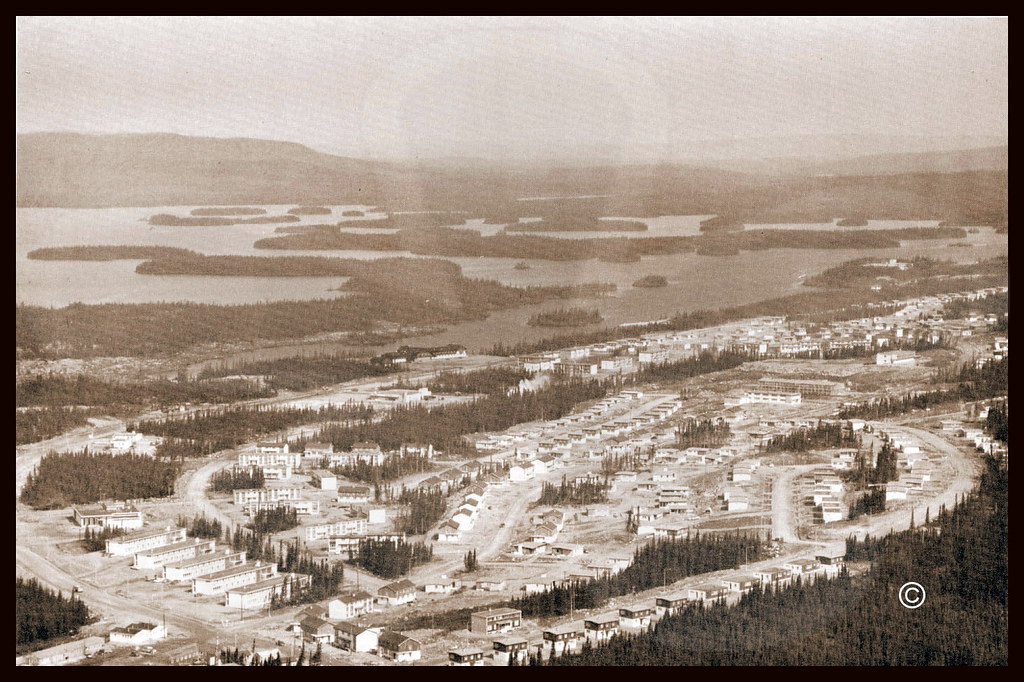 Des hommes cherchent la lumière
En piochant dans un grand trou
Sur le p'tit terrain vague
Entre l'usine et l'école
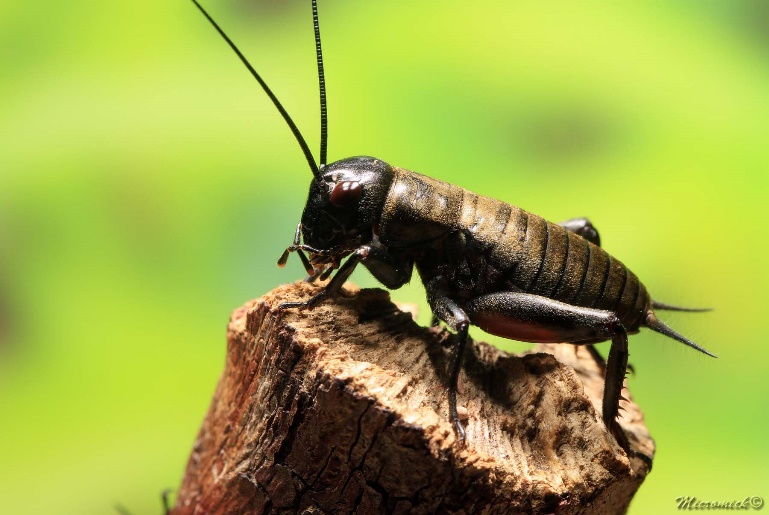 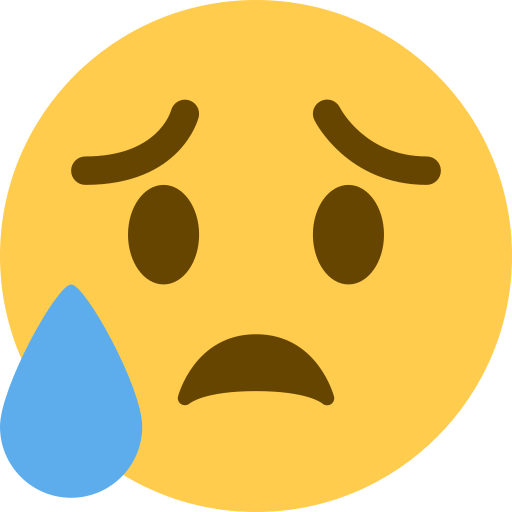 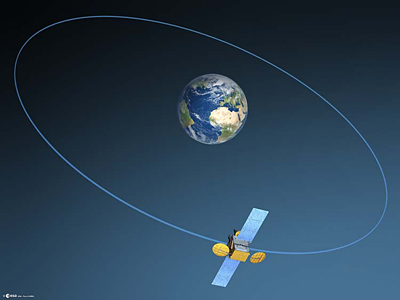 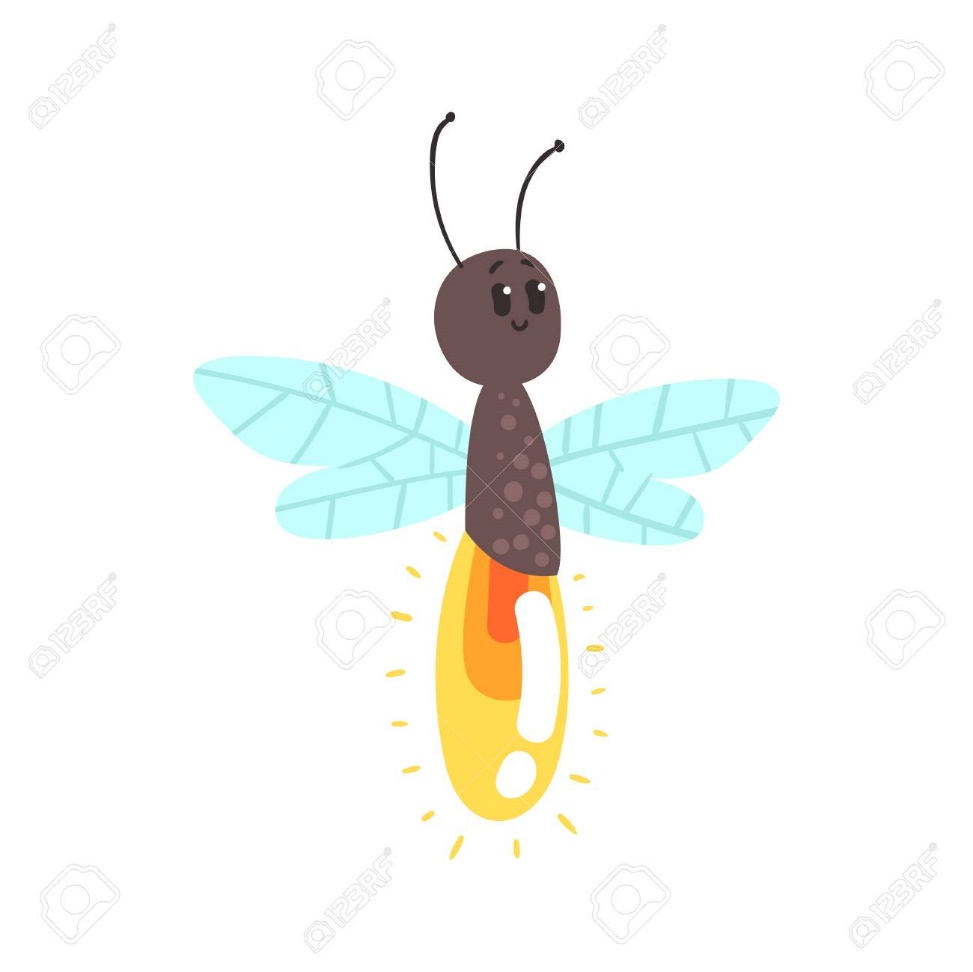 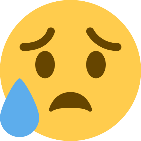 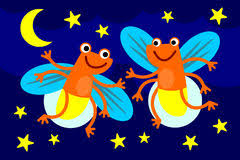 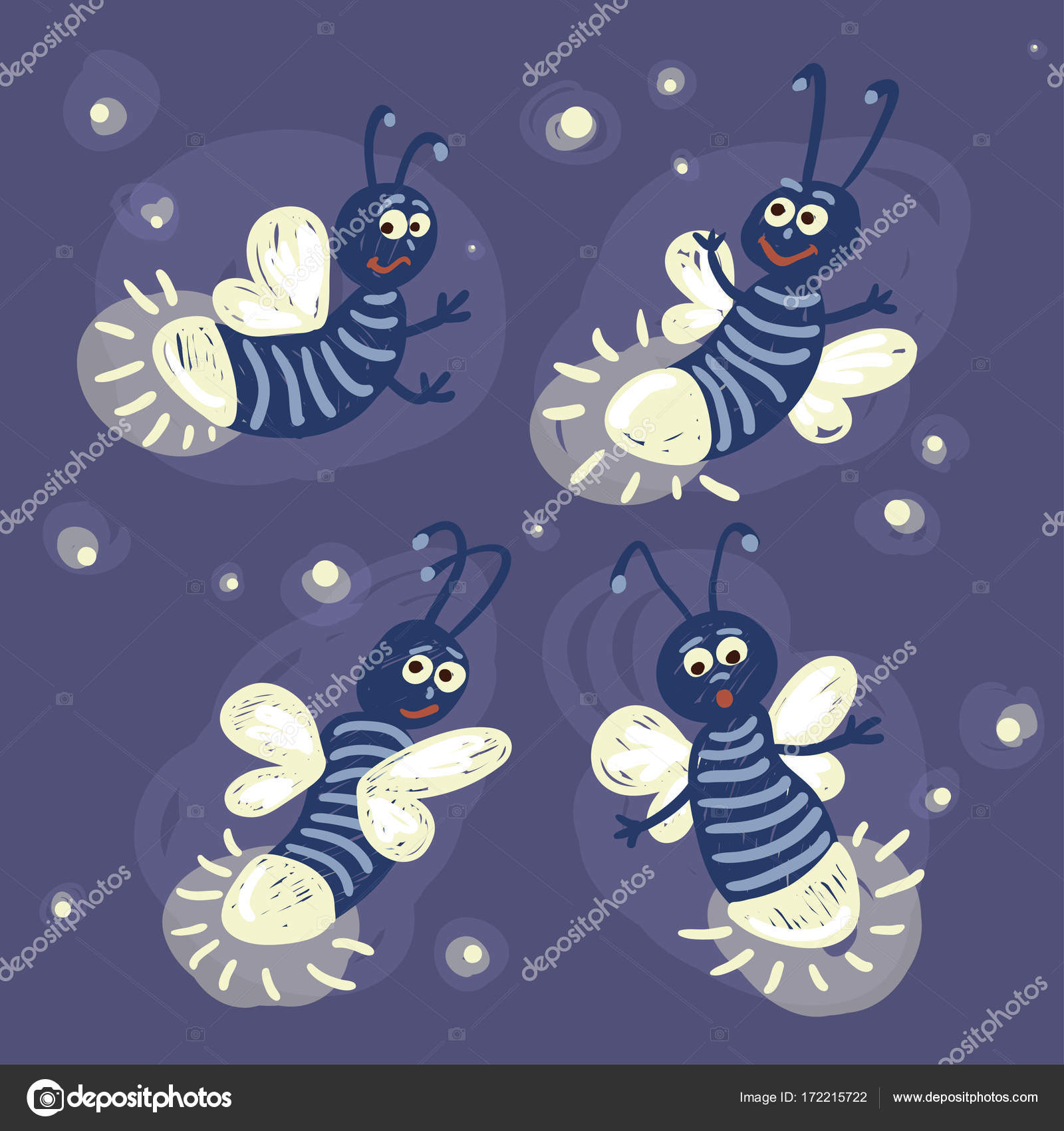 Dans ses larmes, la luciole
Voit passer un satellite
Qui clignote et caracole
Tout le long de son orbite
On dirait qu'il me veut,
« On dirait qu'il m'invite »
Elle fait ni une ni deux
Et se lance à sa poursuite
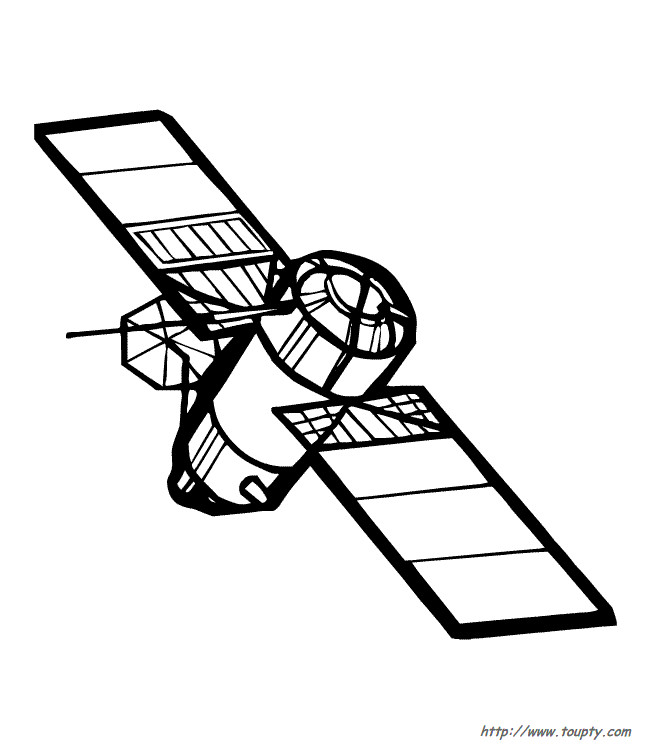 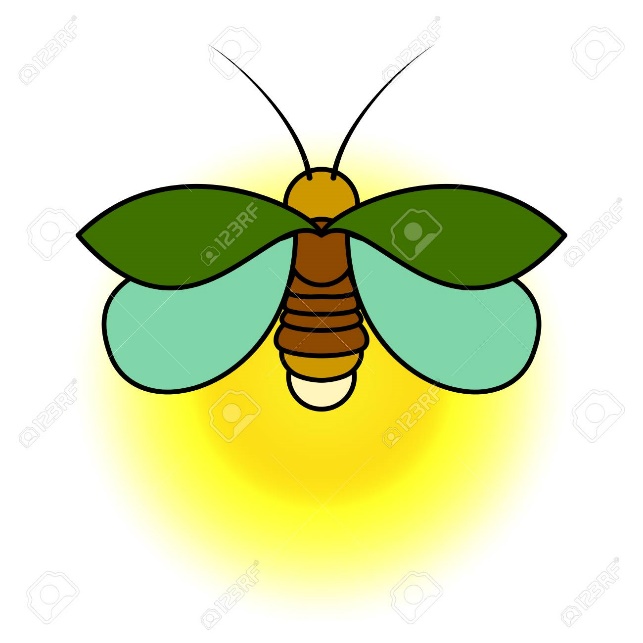 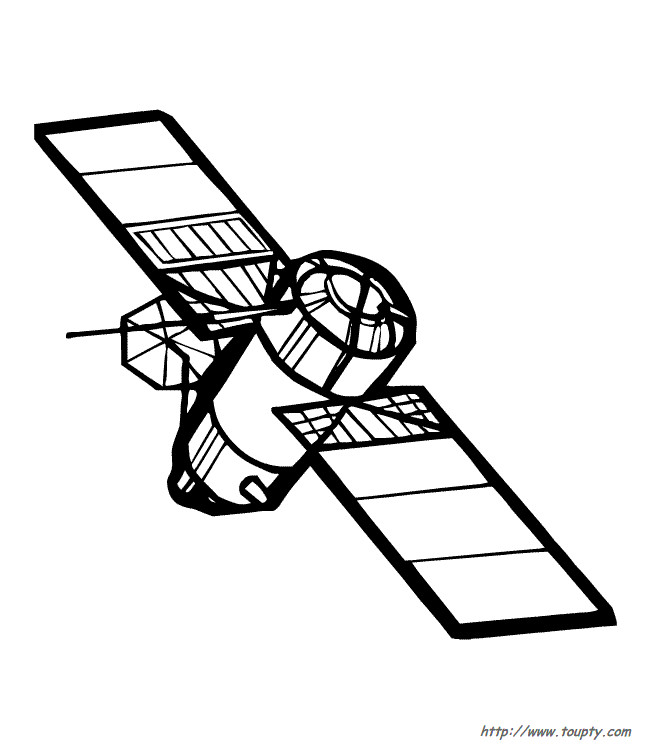 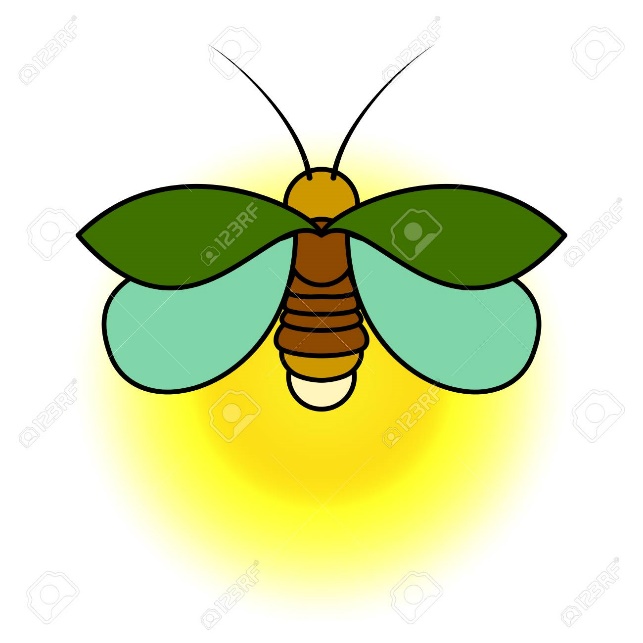 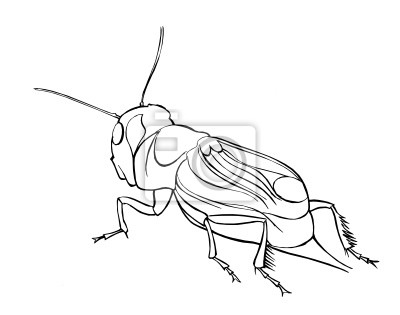 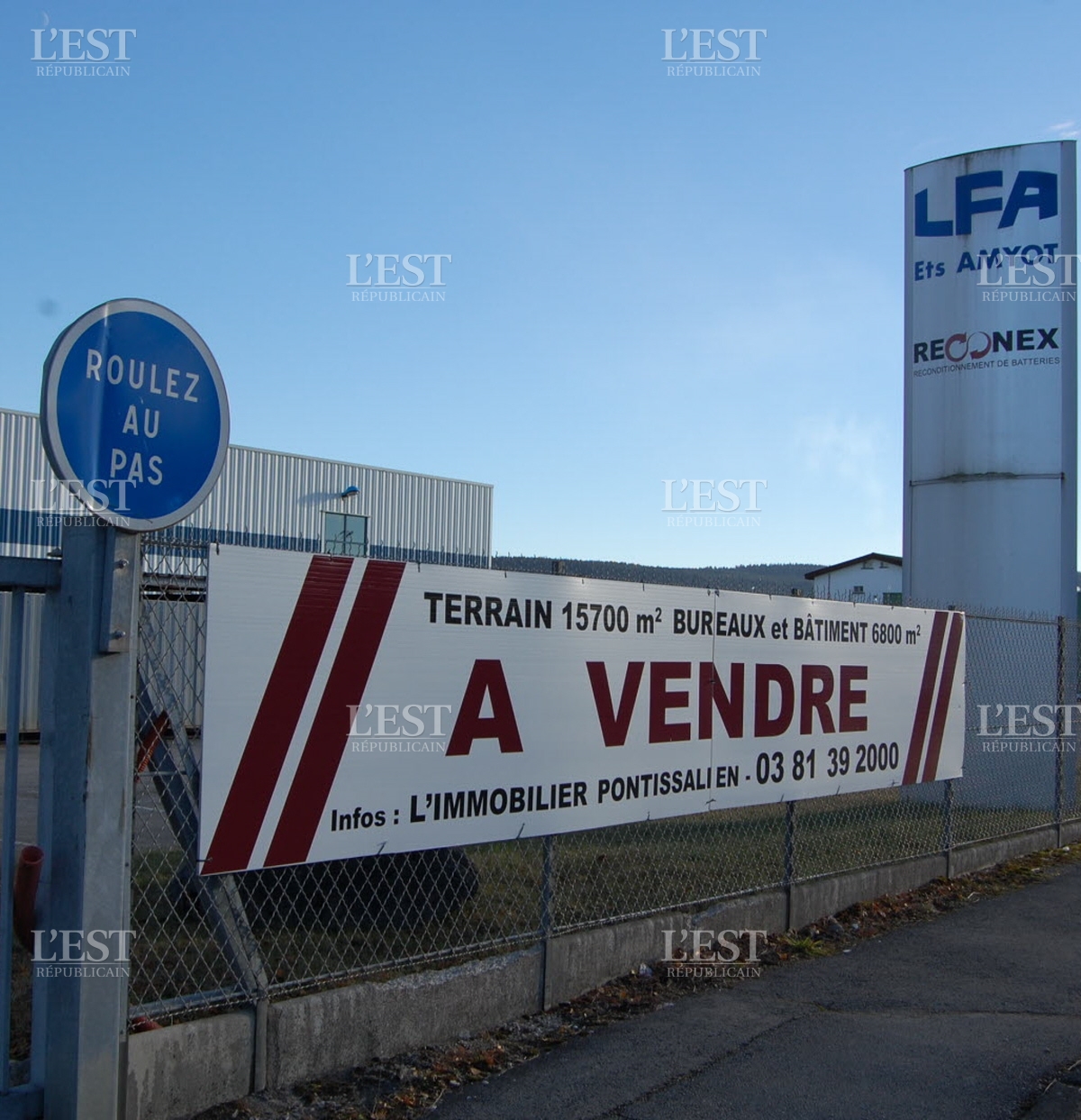 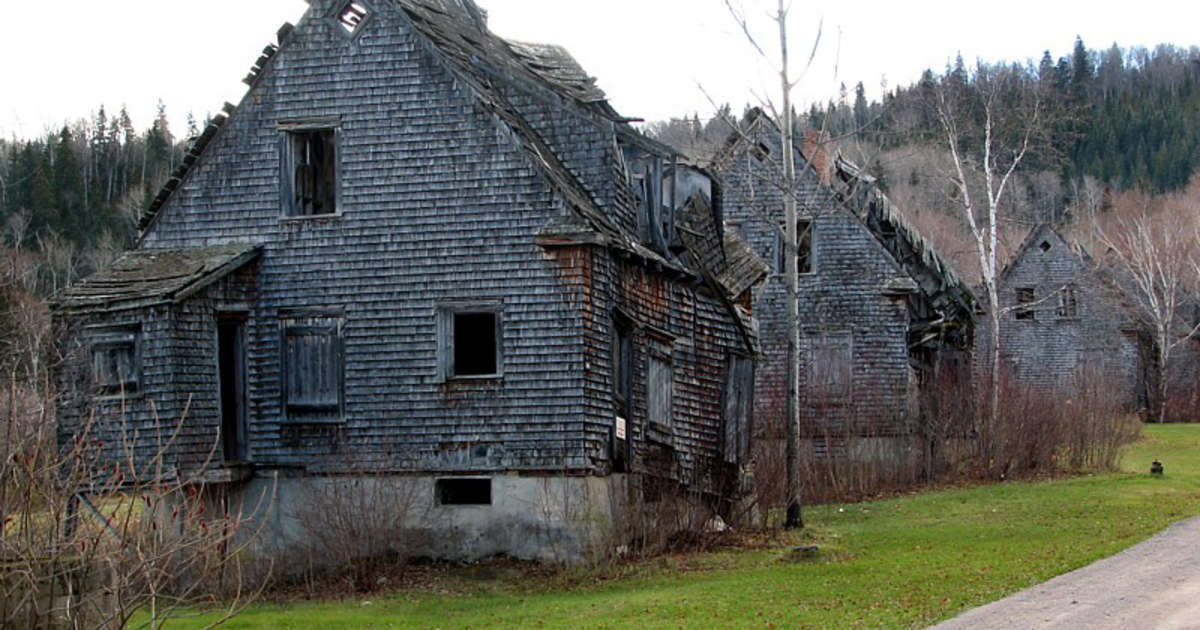 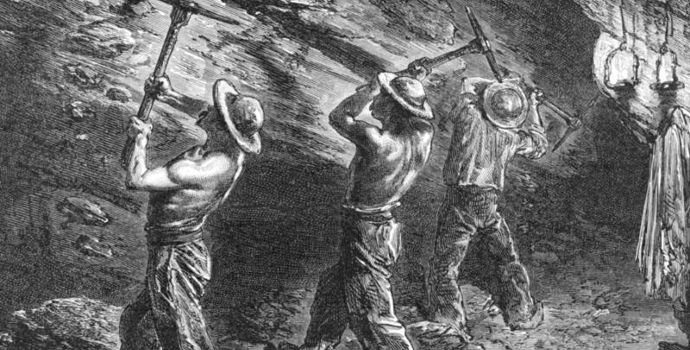 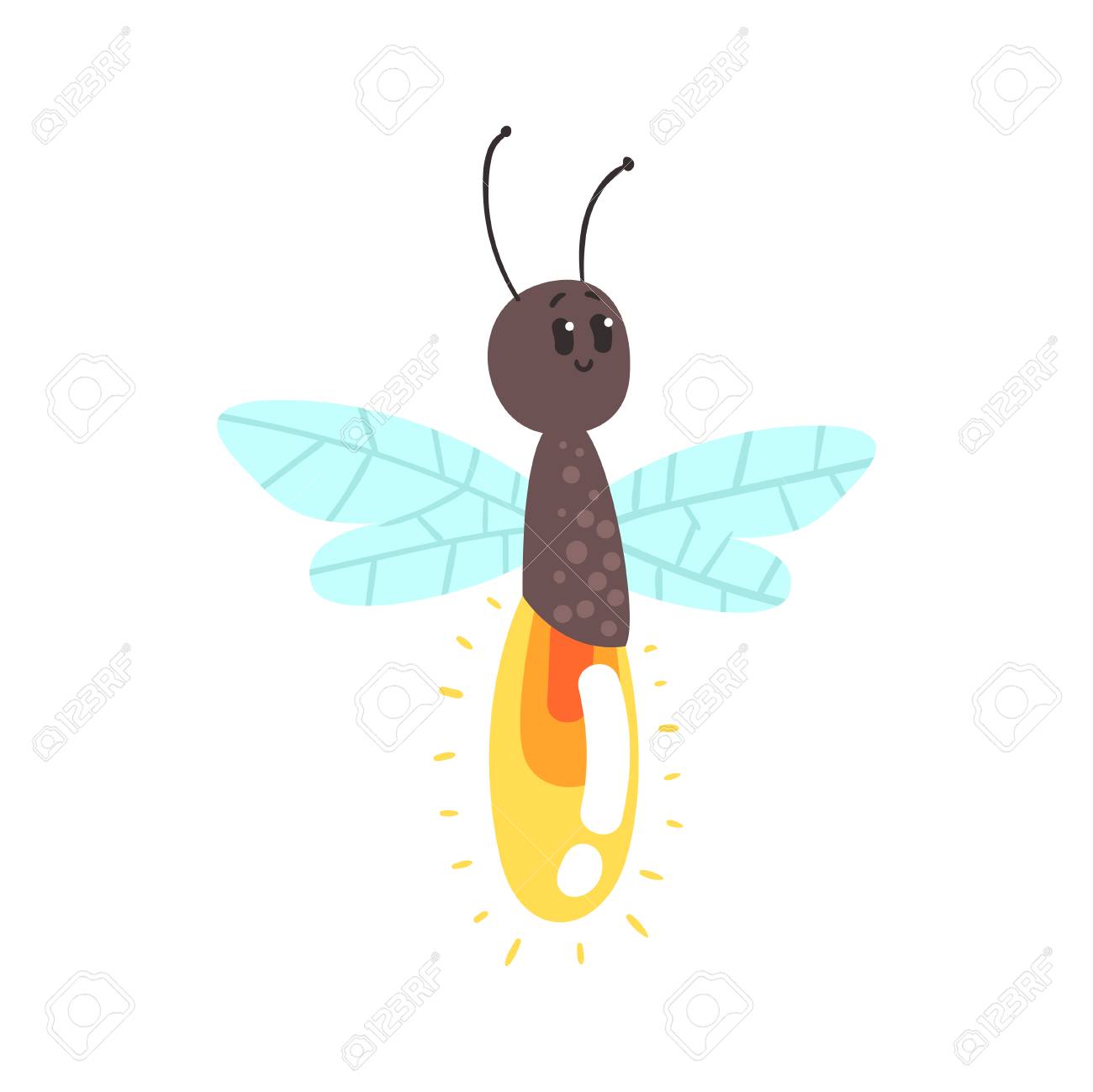 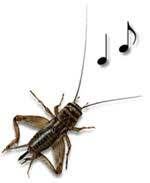 Quand vient la première nuit
Sans lampadaire ni fanal
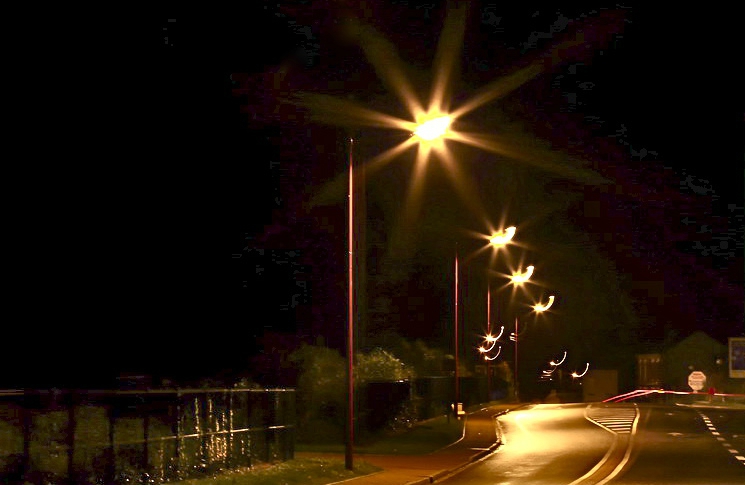 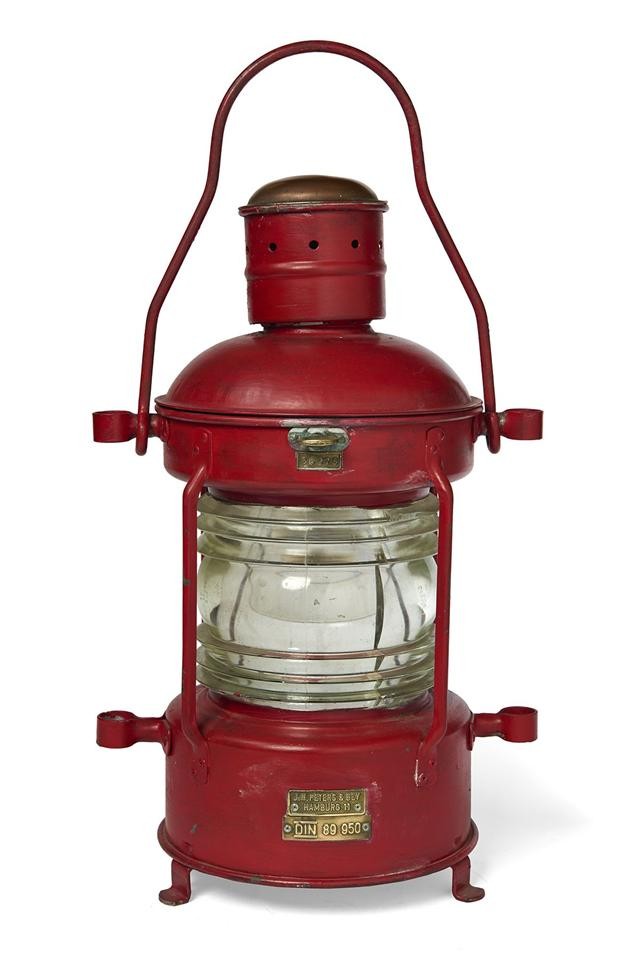 S'exilent, la rage au coeur
Loin de la ville fantôme
Le grillon voit tout ébloui
S'allumer cent milliards d'étoiles
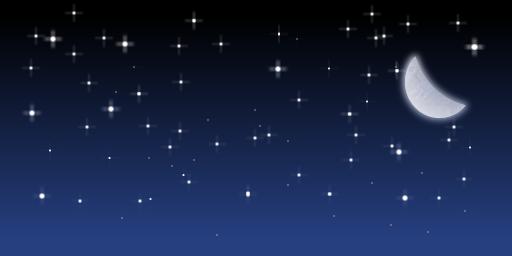 La luciole se rend malade
À vouloir briller plus fort qu'elles
À travers monts et rivières
Le grillon traque sa concubine
« Reviens ma lumière
Je vaux mieux que cette pauvre machine »
Un jour l'usine meurt
Et des milliers d'hommes chôment
Mais quand enfin la nuit tombe
Elle offre une rumba lumineuse
Les journées sont bien longues
Sans voir son amoureuse
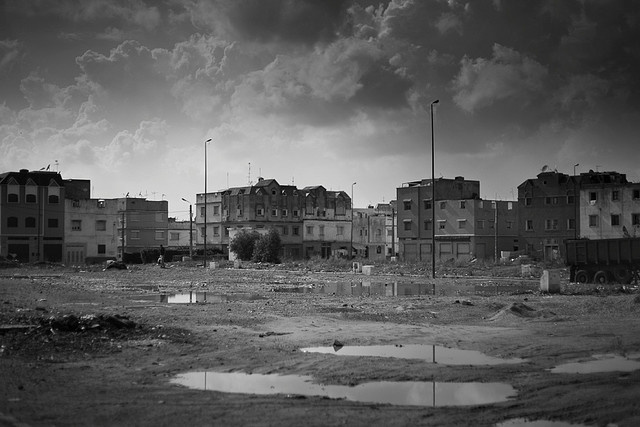 Un grillon chante et drague
Une jolie luciole